Daily Routine
Sit in your appropriate seat quietly
Have all necessary materials out
All back packs on the floor
All cell phones on silent and away in backpacks
All IPods off and headphones out of your ears
Hats off
No food or drink except for water
All electronic devices away!!!
Bell Work
How do you think our universe and galaxy were formed?


What is the name of our galaxy?
Earth Science Announcements
Project Final Draft 11/12/2014

Extra Credit Opportunity
Galaxies & The Big Bang
Looking beyond our realm of understanding in space
Unit:  Stars & Galaxies
Topic:  Galaxies & The Big Bang
Objectives:  Day 4 of 4
I will be able to define a galaxy and classify the 3 different types of galaxies
I will understand the Big Bang theory and the evidence supporting it
Big Bang Theory
It is believed our universe formed 10–20 billion years ago
All matter existed in an incredibly hot dense state of hydrogen and helium
After it exploded, it expanded & cooled into stars & galaxies
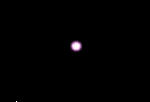 Big Bang Theory
The big bang theory or model states that all matter in the universe was released in a massive expansion of time and space about 10-20 billion years ago
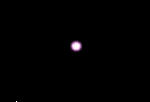 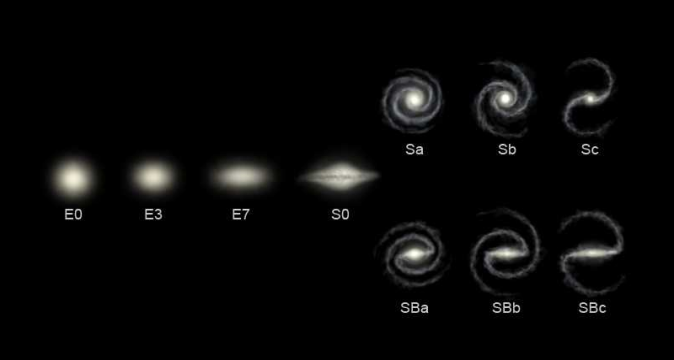 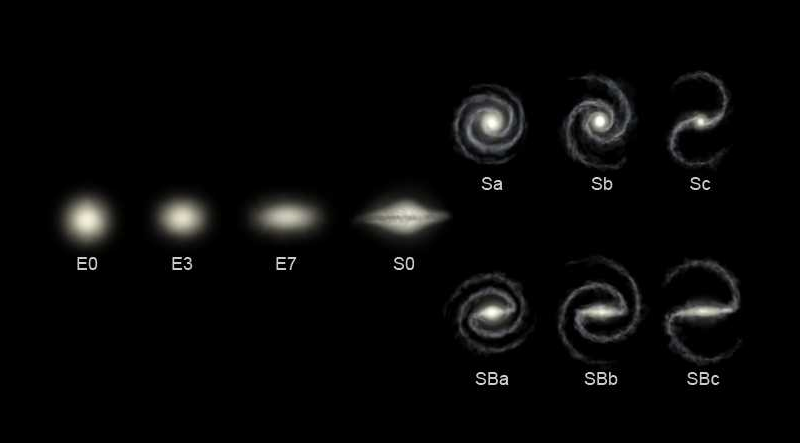 The Big Bang Theory
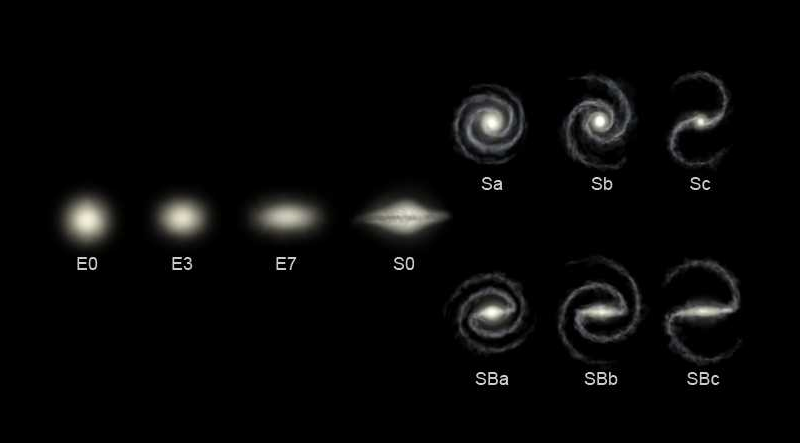 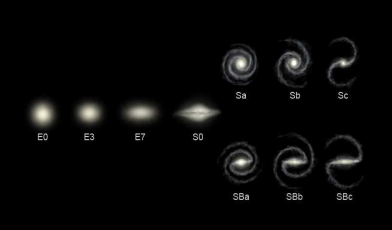 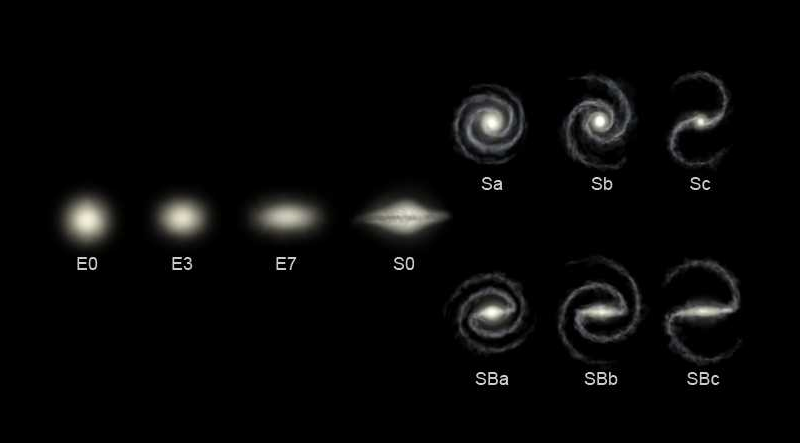 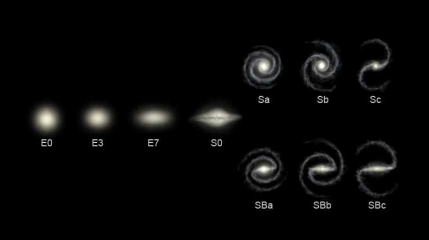 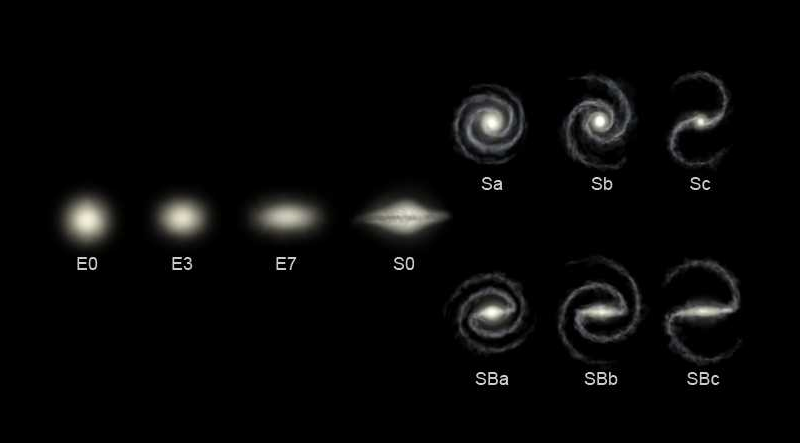 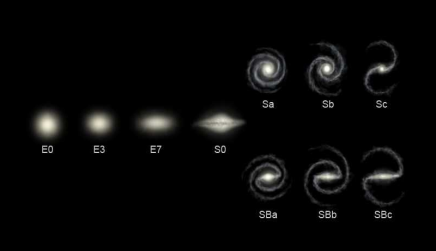 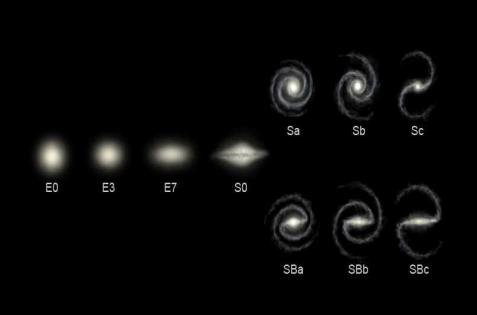 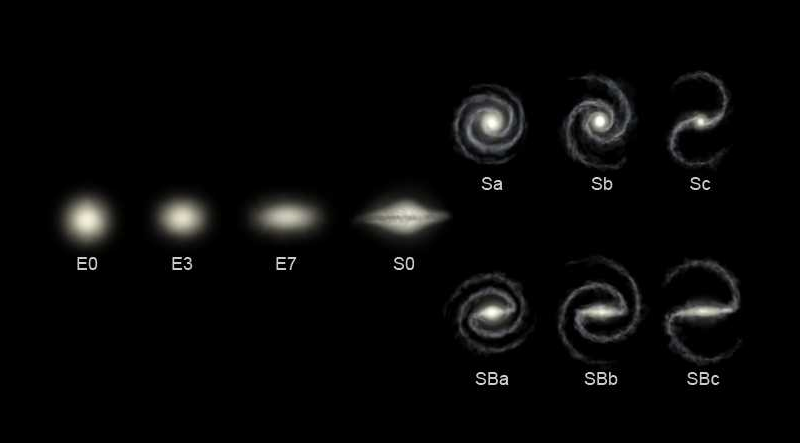 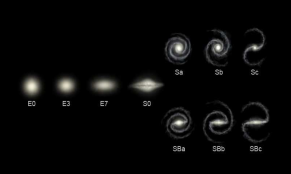 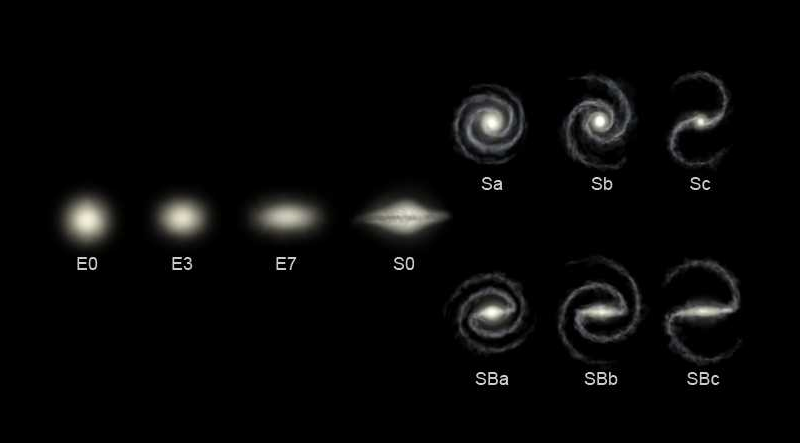 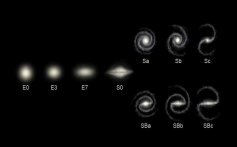 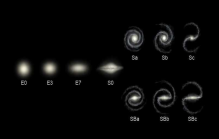 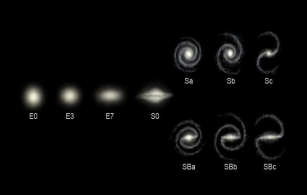 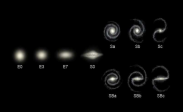 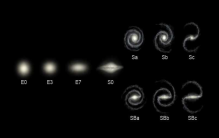 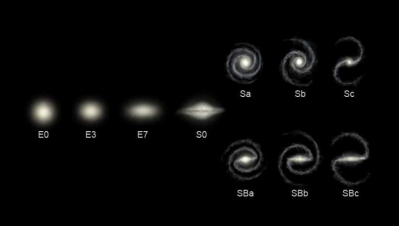 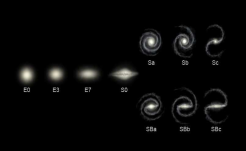 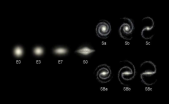 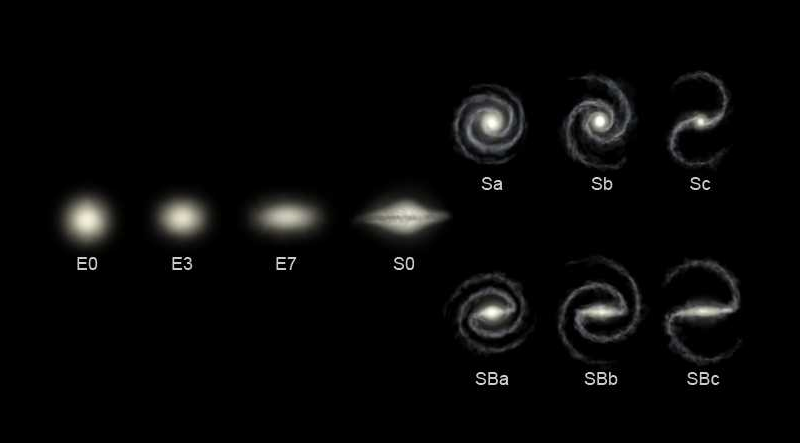 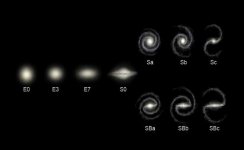 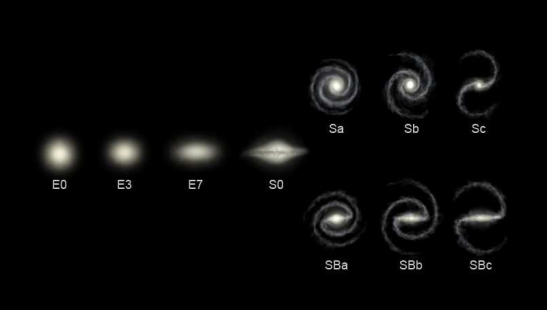 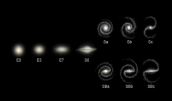 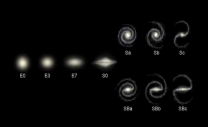 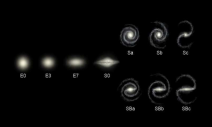 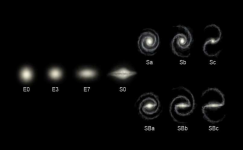 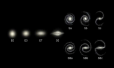 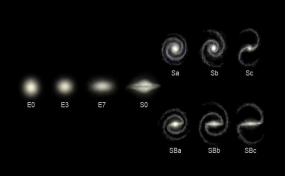 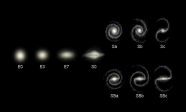 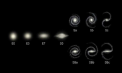 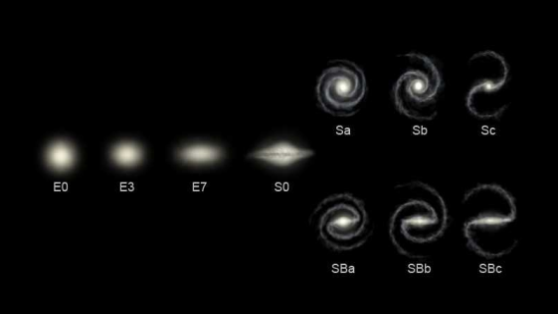 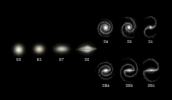 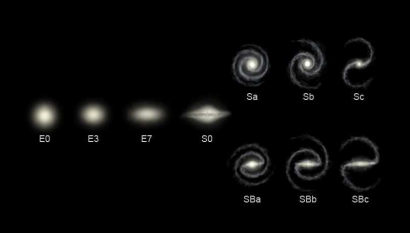 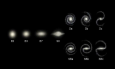 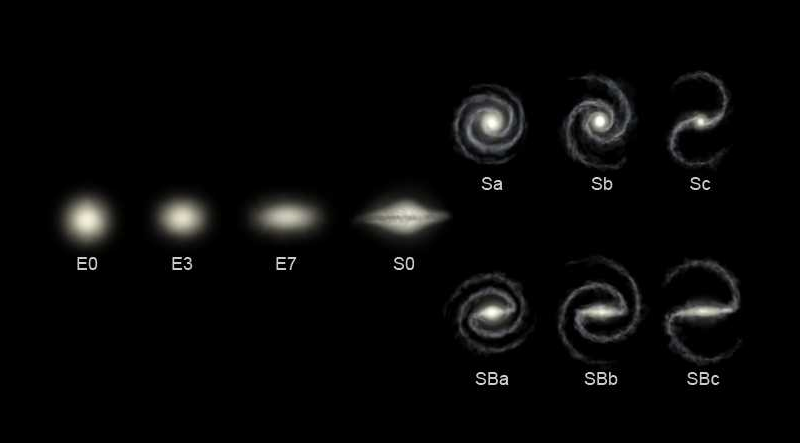 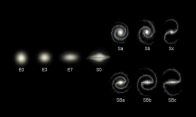 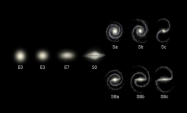 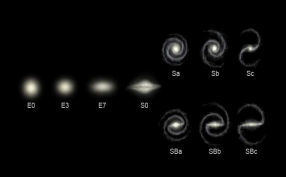 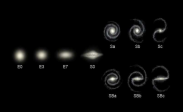 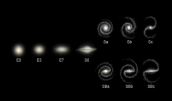 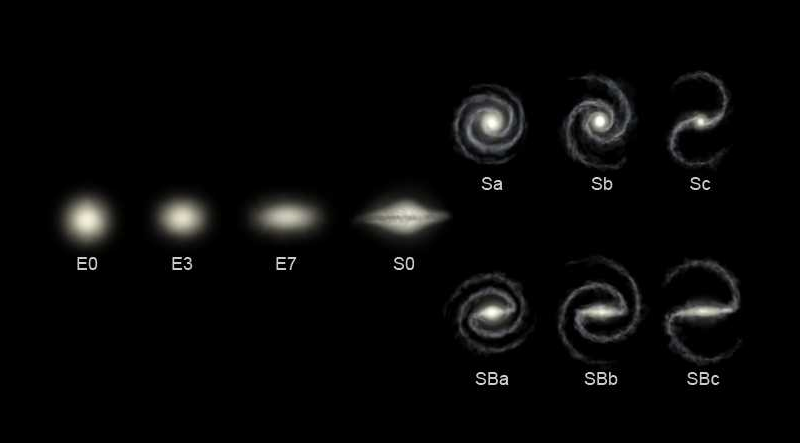 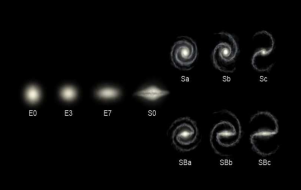 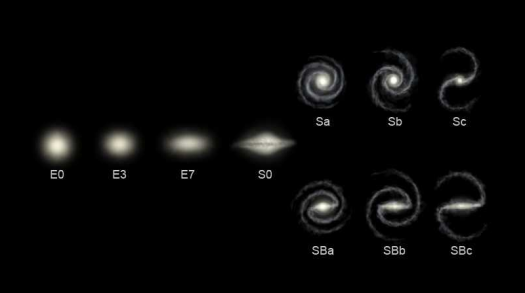 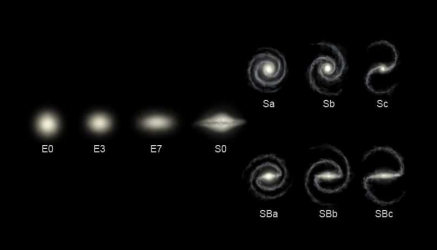 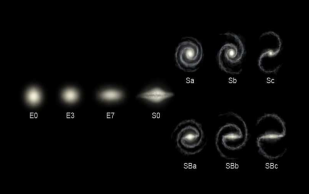 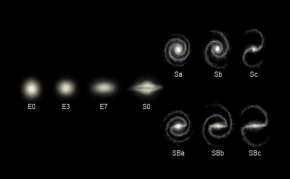 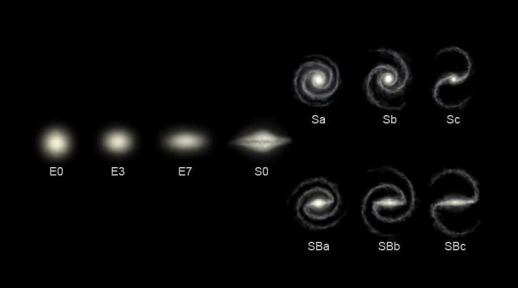 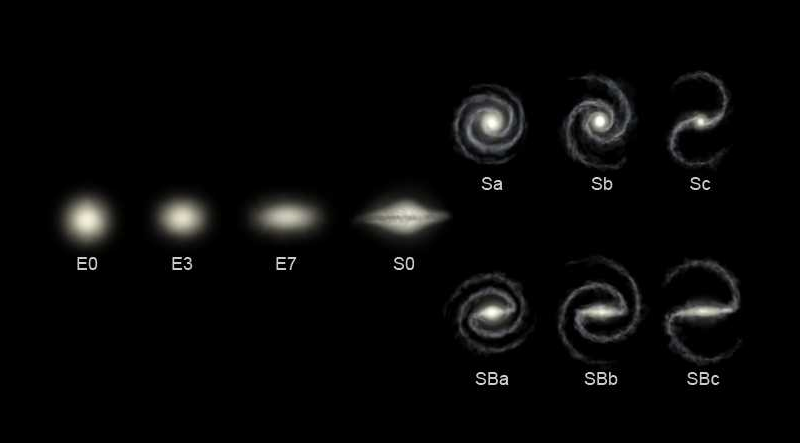 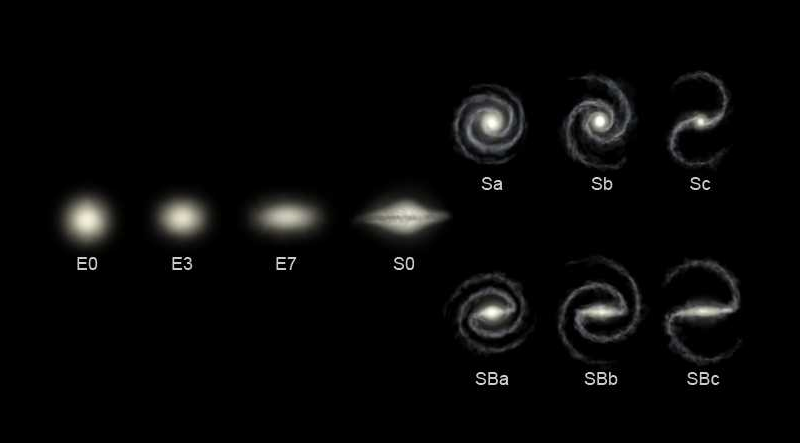 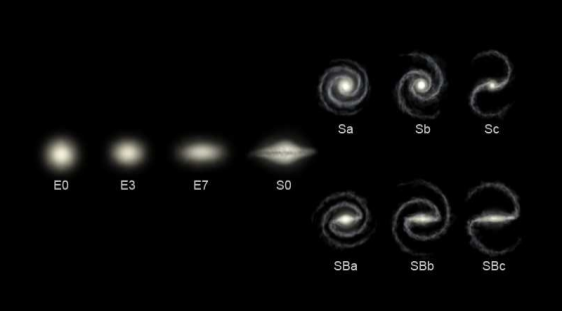 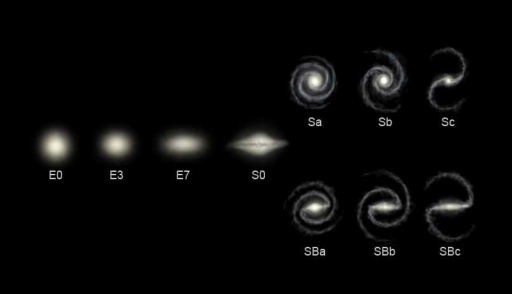 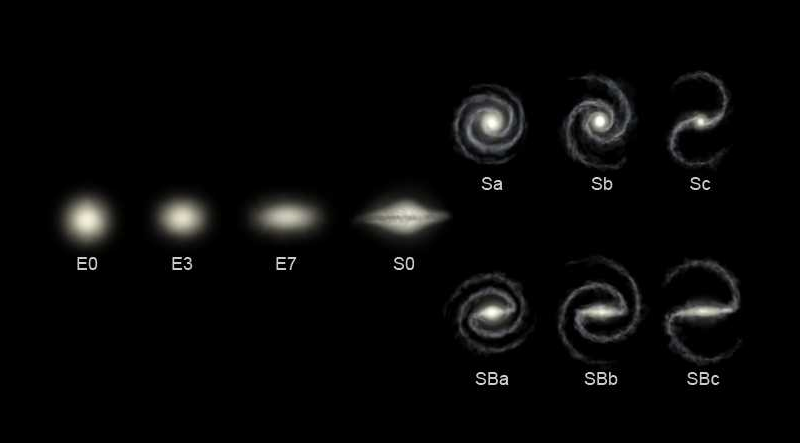 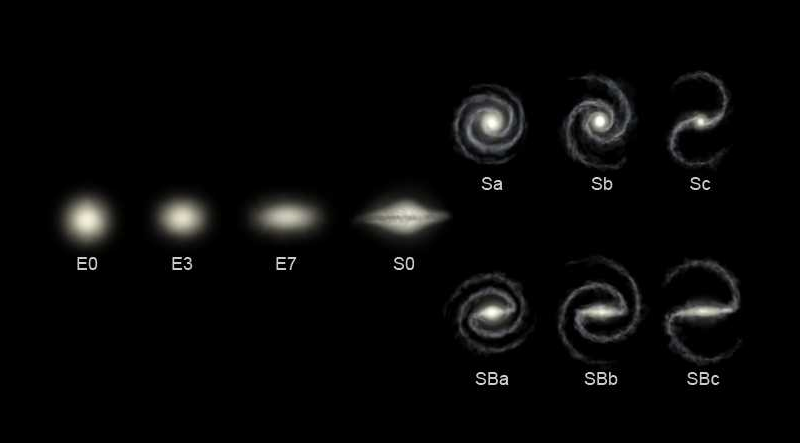 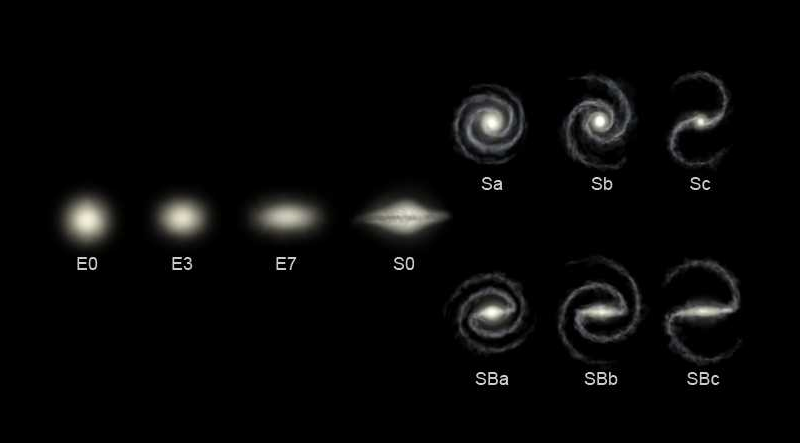 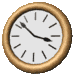 13.7  billion years ago
Time started when all Matter
began to expand outward 
and fill an empty universe 
with stars and galaxies
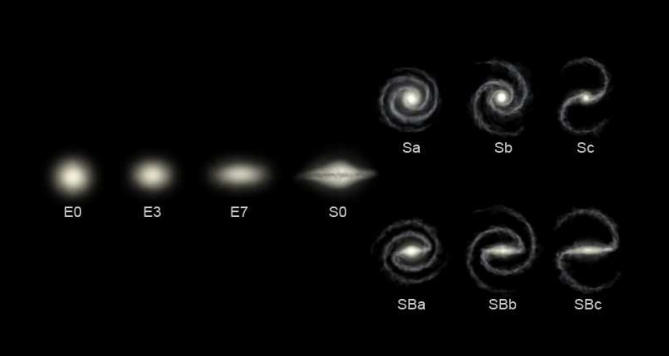 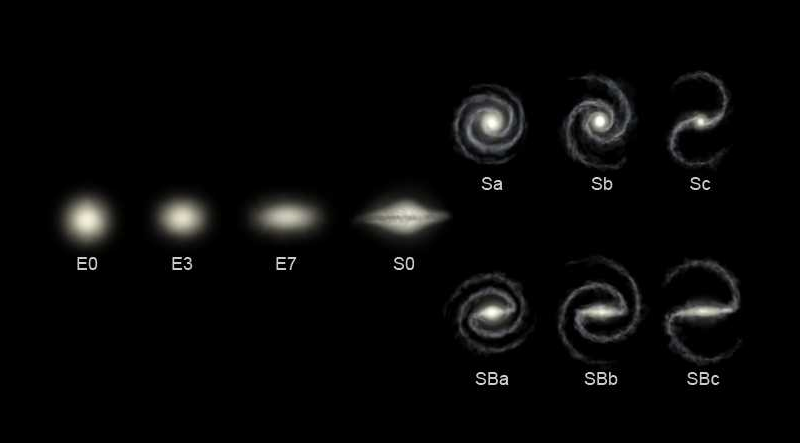 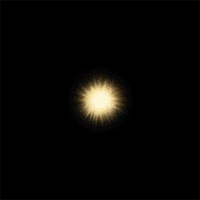 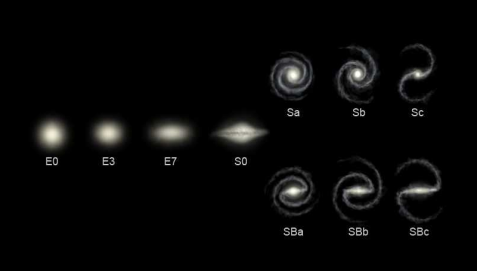 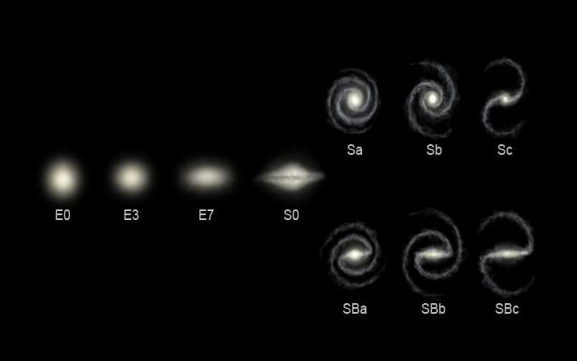 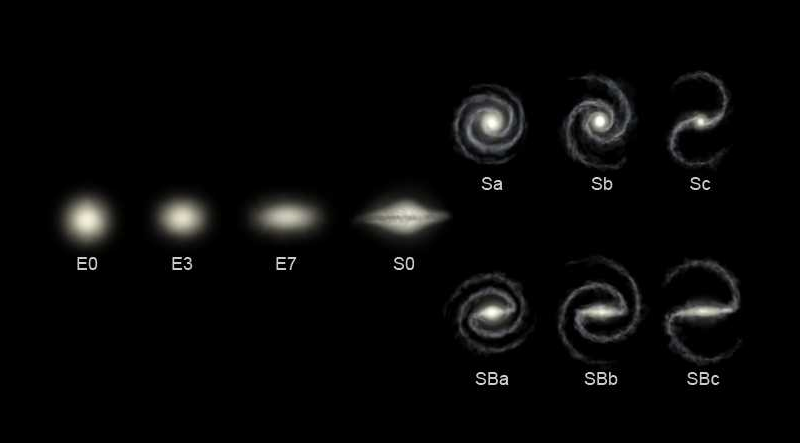 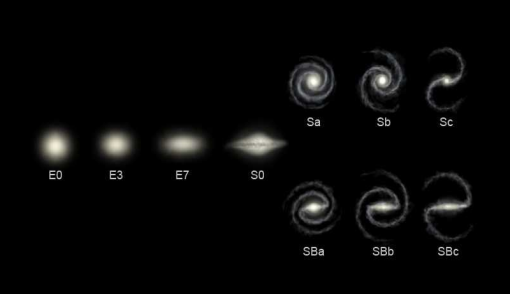 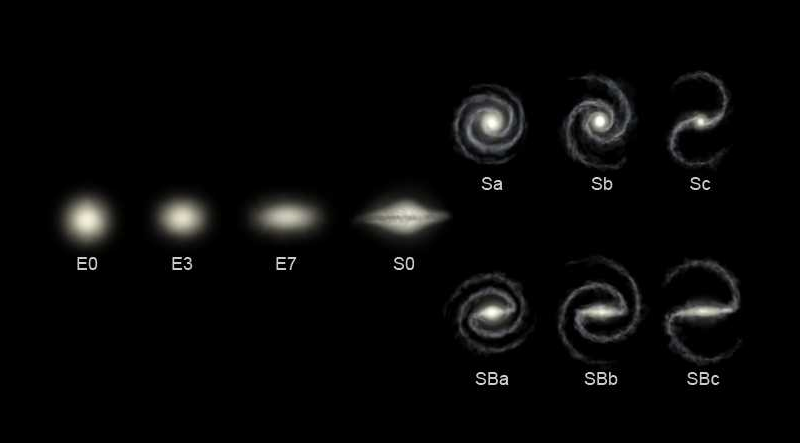 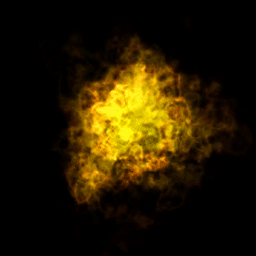 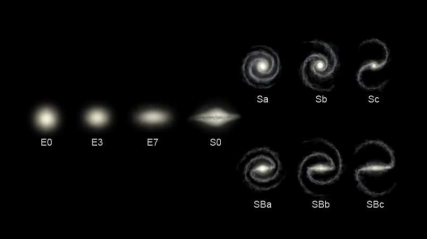 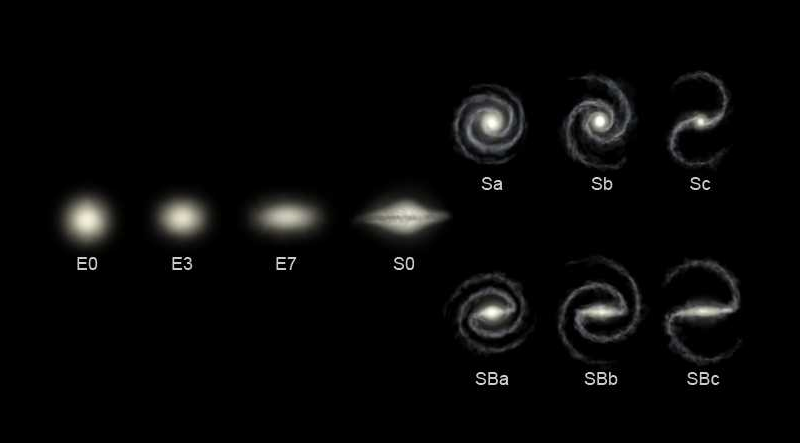 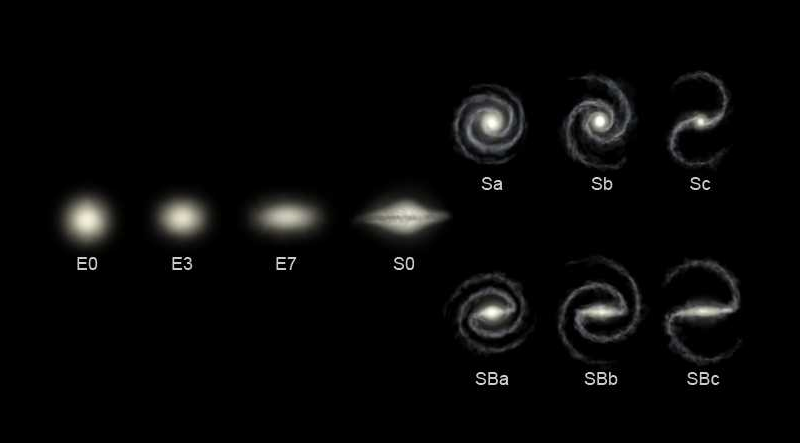 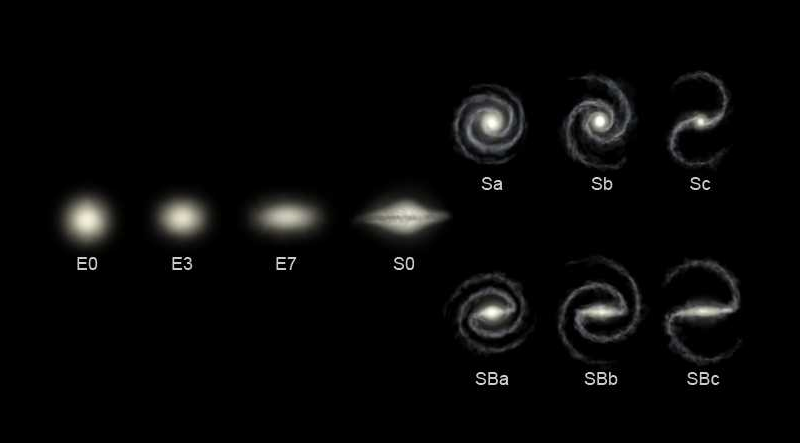 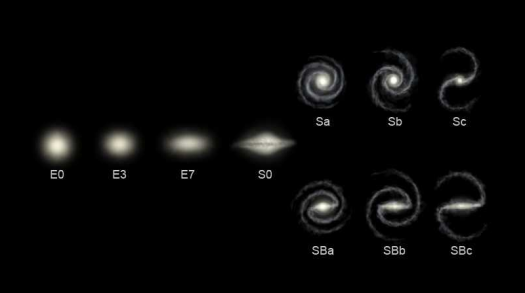 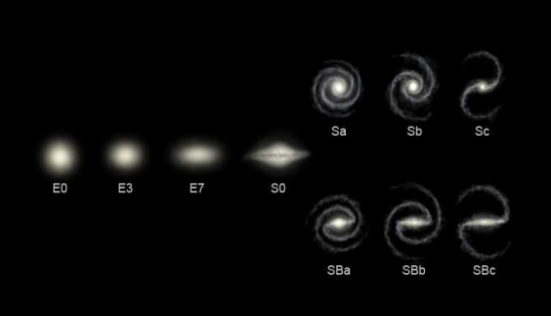 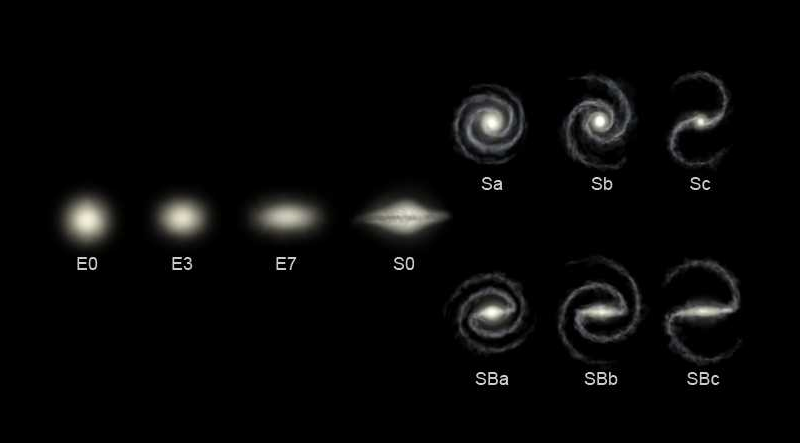 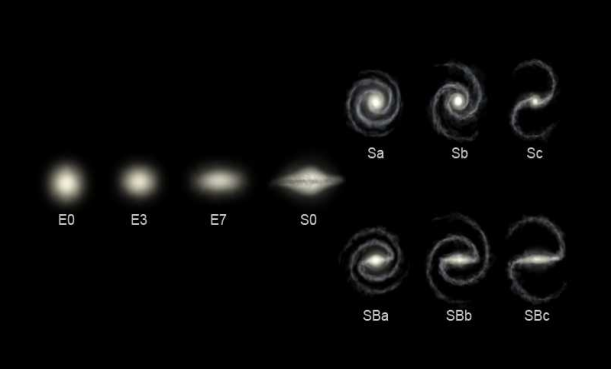 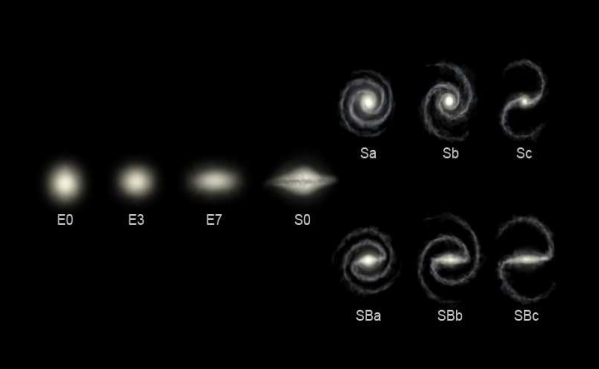 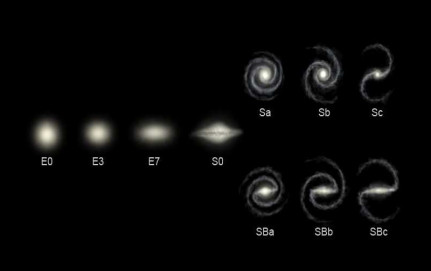 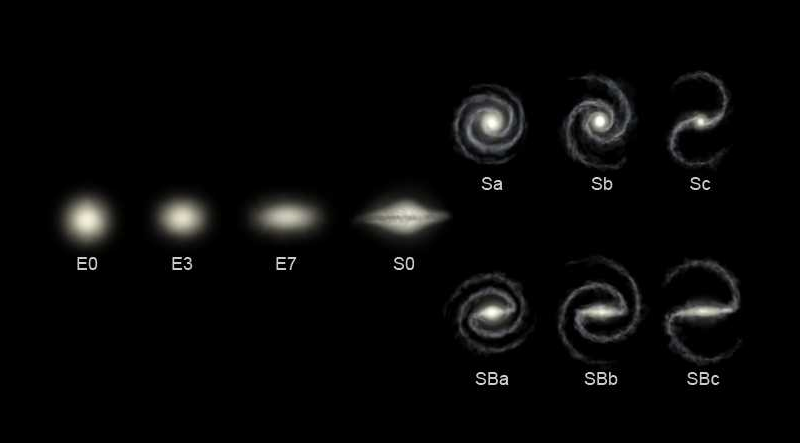 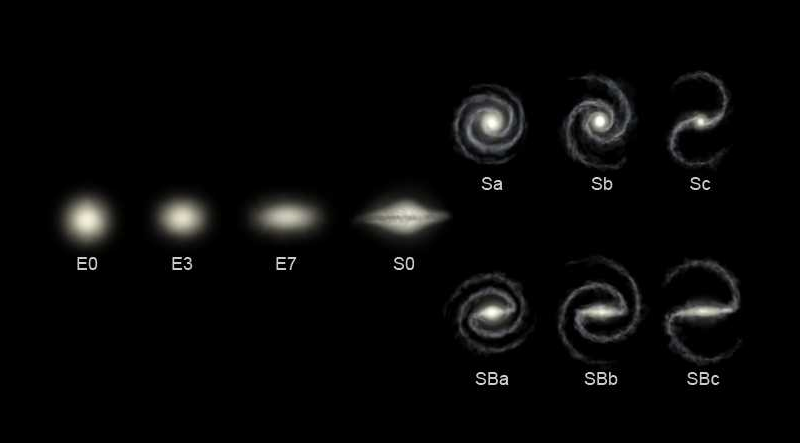 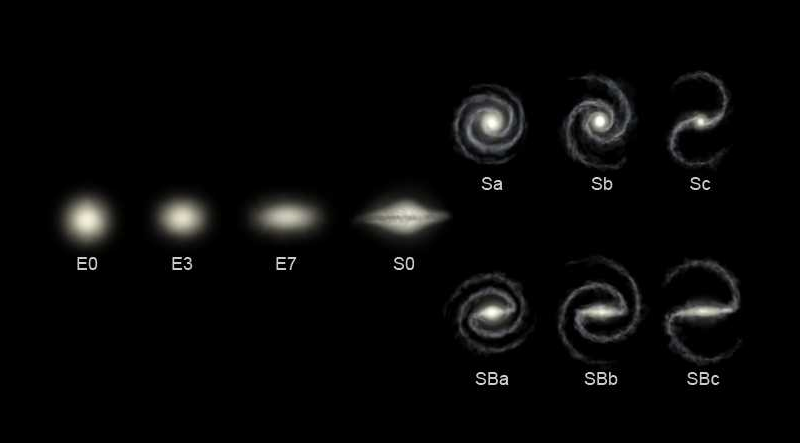 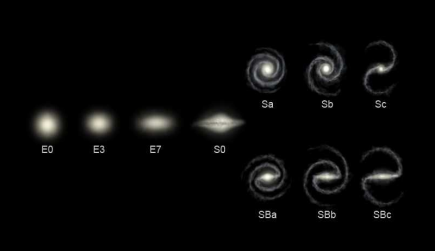 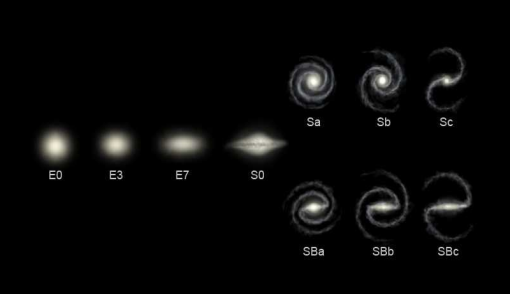 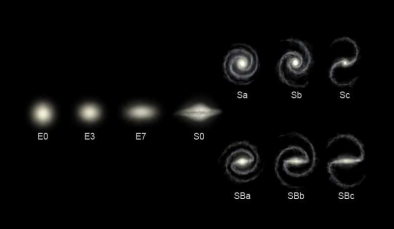 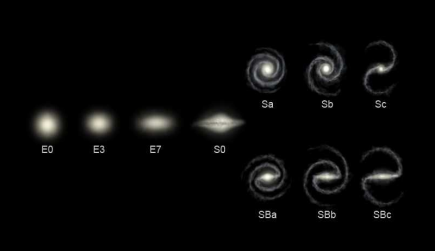 Over Time
Galaxies and stars continue 
to expand, moving farther apart
 and cooling in the process
Evidence for the Big Bang Theory
Evidence for the big bang theory came through two huge pieces of evidence:
Red Shift and cosmic background radiation in the form of radio waves and microwaves
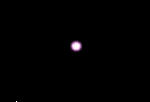 Red Shift
Red shift showed that all galaxies and stars are moving away from each other and in fact expanding
If objects are expanding then at one point they must have been closer together 
Here’s how it works:
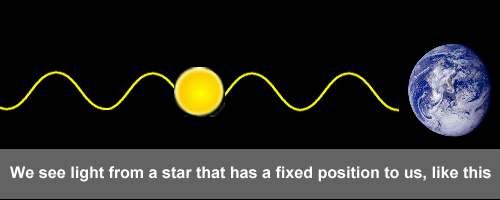 Background Radiation
When Scientists look out into space, they detect cosmic background radiation left over from the Big Bang
This radiation is just “drifting” in the background of space and is one of the reasons we get static on out TV’s and Radio’s
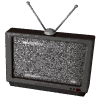 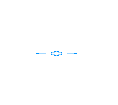 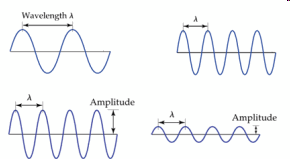 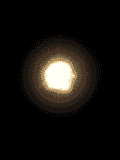 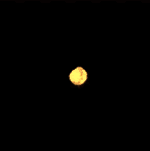 Background Radio Waves & Microwaves
The Big Bang released
 high energy gamma waves
As the universe expanded, 
high energy gamma waves 
became stretched out
After 10 billion years, these 
waves stretched out even 
more, eventually becoming 
microwaves and radio waves
These microwaves and radio waves 
makeup the background radiation scientists
have detected drifting through space
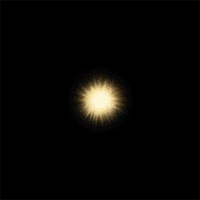 Daily Routine
Sit in your appropriate seat quietly
Have all necessary materials out
All back packs on the floor
All cell phones on silent and away in backpacks
All IPods off and headphones out of your ears
Hats off
No food or drink except for water
All electronic devices away!!!
Bell Work
Explain how red shift works to help provide evidence for the Big Bang Theory


What is the Big Bang Theory?
Earth Science Announcements
Project Final Draft 11/12/2014

Extra Credit Opportunity
Galaxies & The Big Bang
Looking beyond our realm of understanding in space
Unit:  Stars & Galaxies
Topic:  Galaxies & The Big Bang
Objectives:  Day 4 of 4
I will be able to define a galaxy and classify the 3 different types of galaxies
I will understand the Big Bang theory and the evidence supporting it
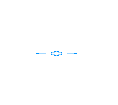 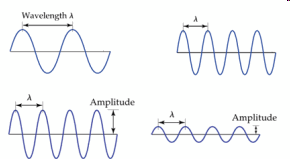 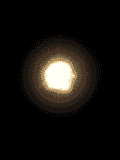 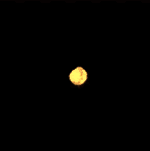 Background Radio Waves & Microwaves
The Big Bang released
 high energy gamma waves
As the universe expanded, 
high energy gamma waves 
became stretched out
After 10 billion years, these 
waves stretched out even 
more, eventually becoming 
microwaves and radio waves
These microwaves and radio waves 
makeup the background radiation scientists
have detected drifting through space
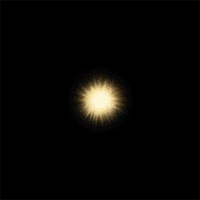 Galaxies
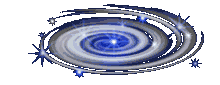 We are on earth, all going around the sun
However, does the sun orbit anything?
The sun is one star among many in our Galaxy
A galaxy is a group of billions of stars, gas and dust held together by gravity
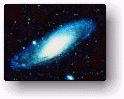 Billions and Billions
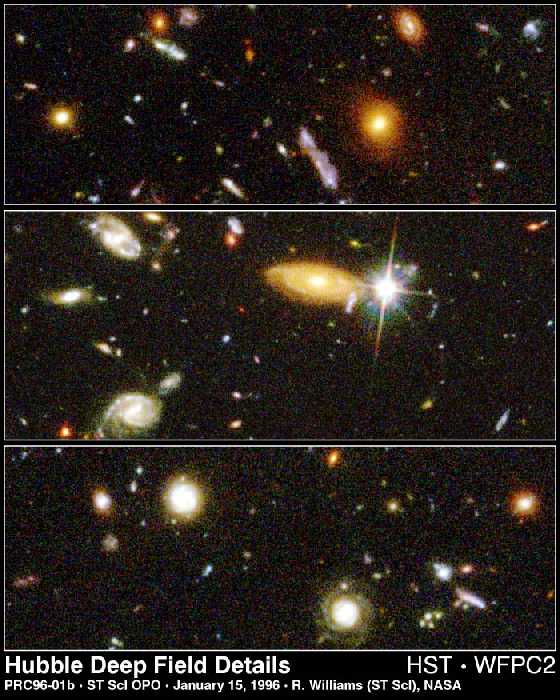 When we look out into deep space we see billions of galaxies

Each galaxy contains billions of stars

So space is made mostly up of star and galaxies
Galaxies: 4 Types
A galaxy is a group of billions of stars, gas and dust held together by gravity
We classify galaxies into 4 types:
Elliptical: sphererical or oval shaped more   	    common
Irregular: small irregular shaped less 
		    common
Barred spiral: same as spiral but has 
             bar going through the middle of it
Spiral:  disc shaped, have long spiral arms
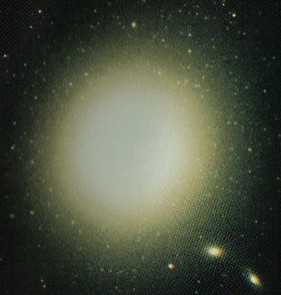 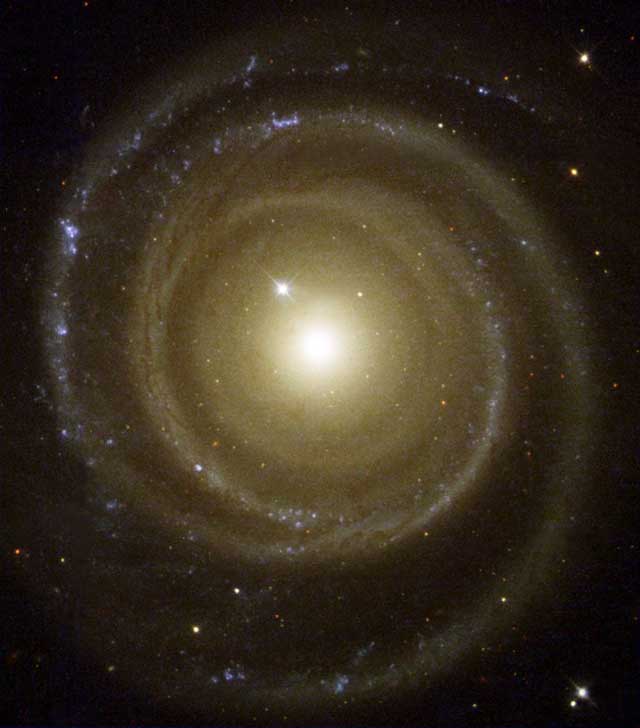 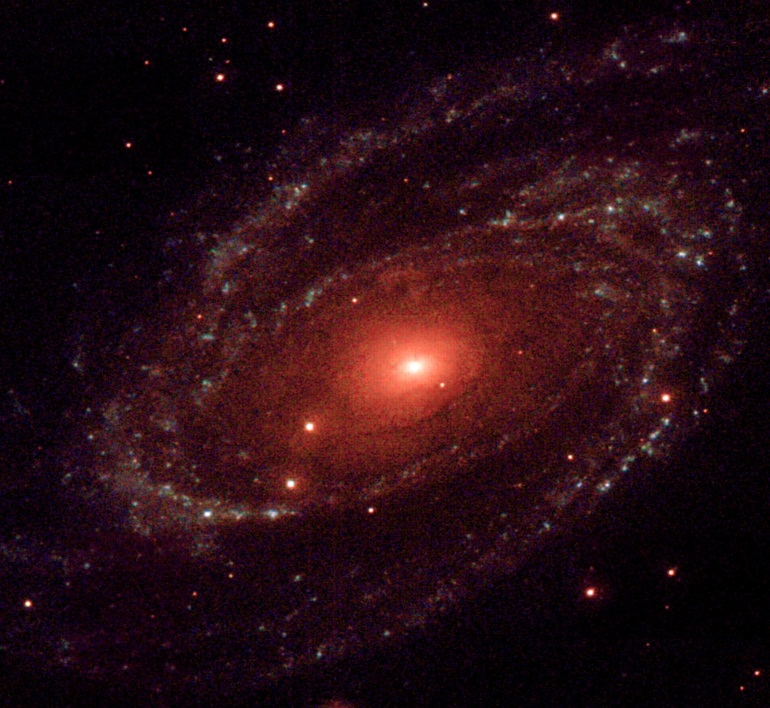 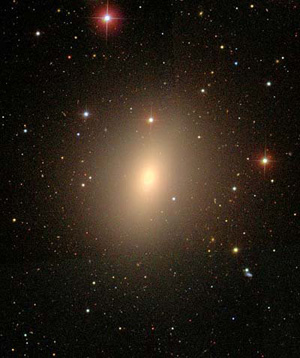 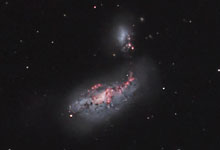 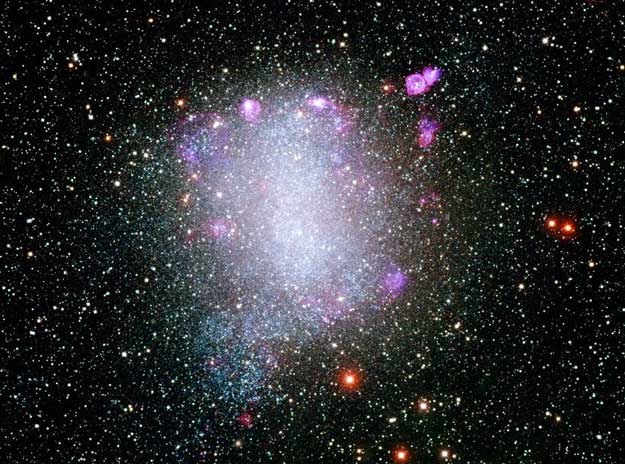 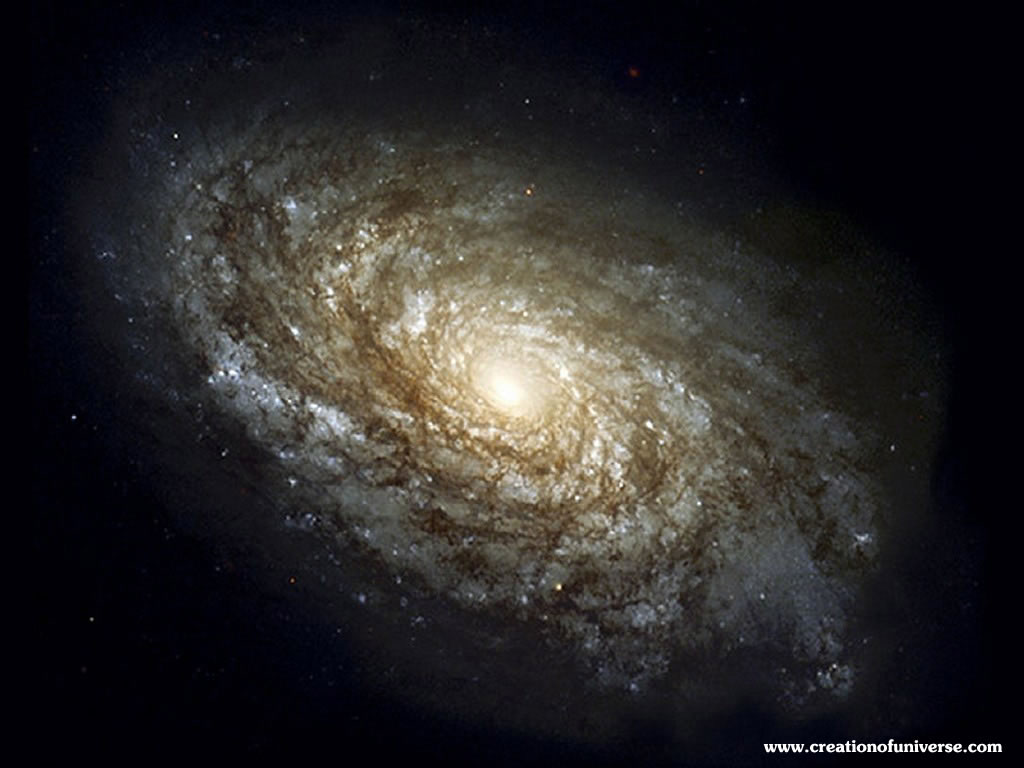 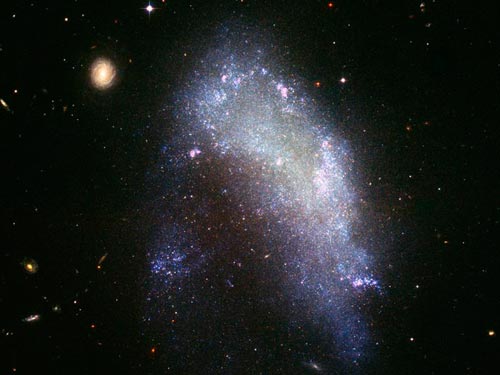 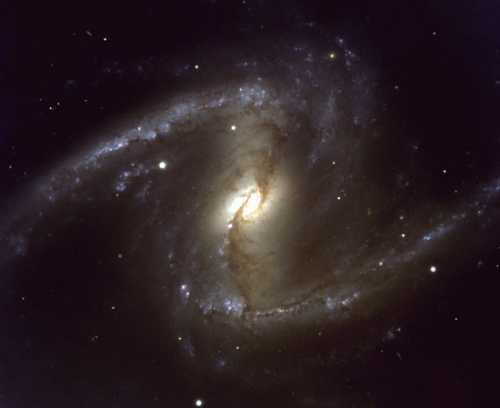 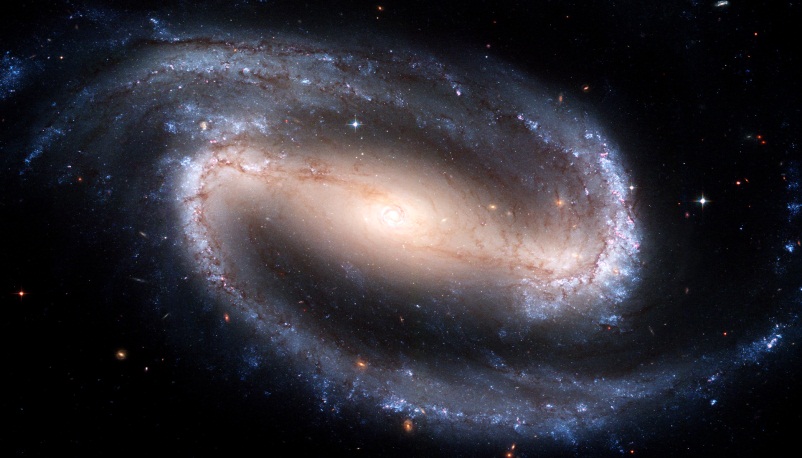 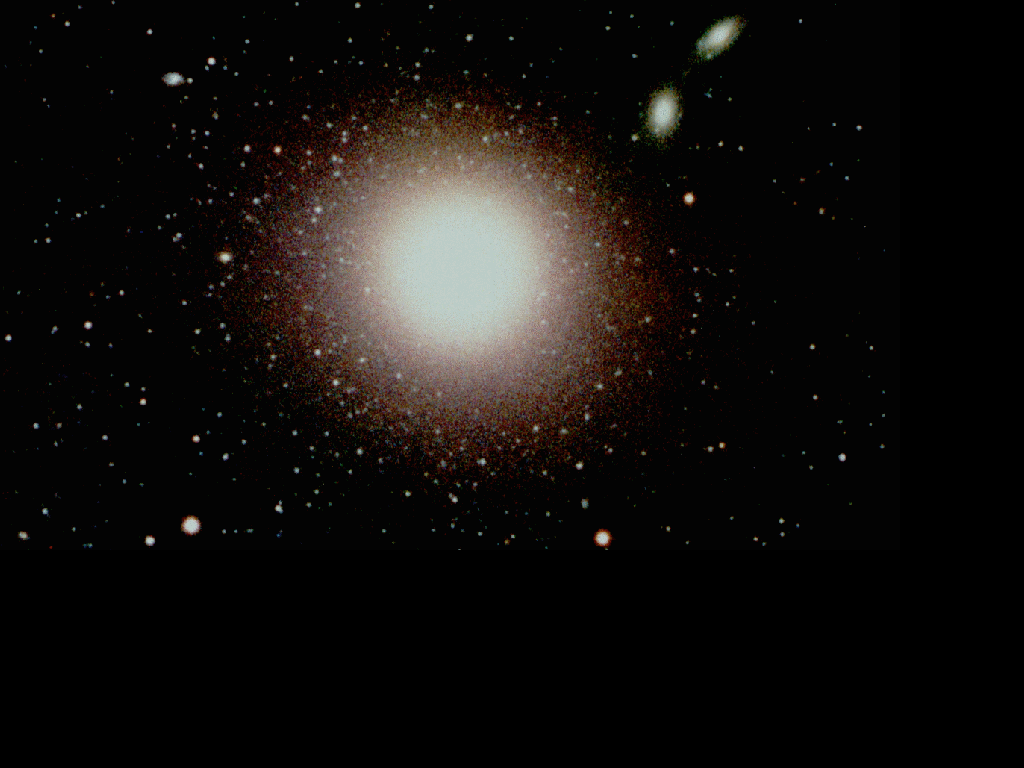 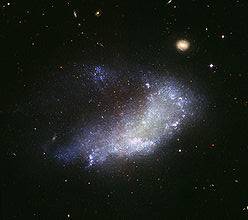 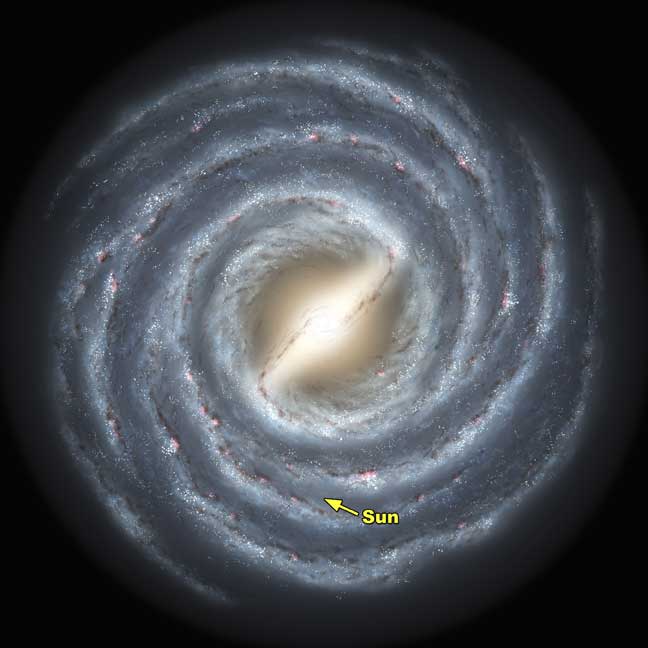 Milky Way Galaxy
Contains around 500 billion stars
The visible disk of stars is about 100,000 light years across
The sun is located 30,000 light years out from its center
All stars orbit around the central region
Based on a distance of 30,000 light-years and a speed of 235 kilometers a second, the sun orbits around the center of the galaxy once every 240 million years
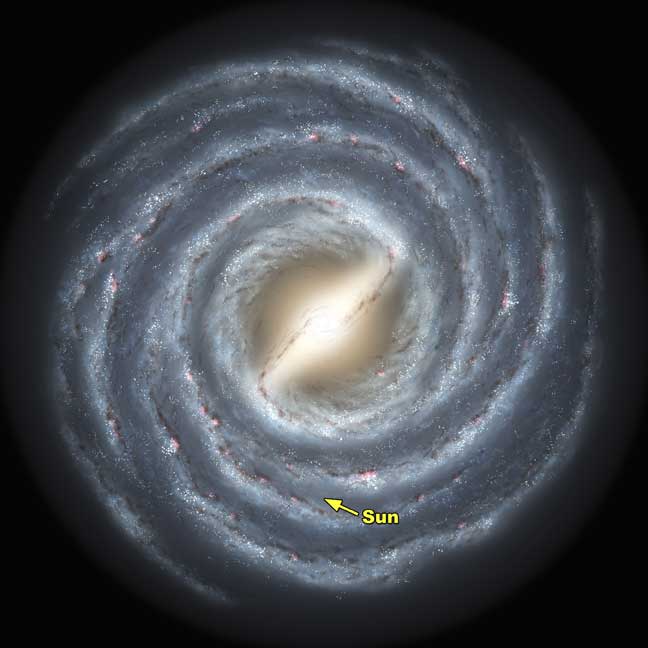 Milky Way Continued…..
The Milky Way is usually classified as a spiral galaxy
It is difficult to know for sure because it is impossible to see our galaxy from the outside
You can see the Milky Way stretching across the night sky as a faint band of light
All of the stars you can see in the night sky belong to the Milky Way
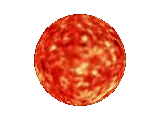 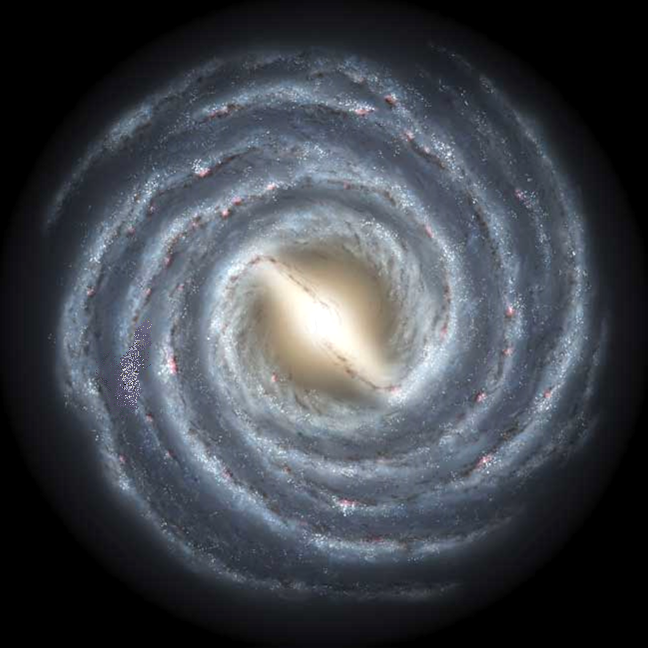 Our Sun and 
Solar System
Is located 26,000 
Light years form 
Our galactic center
Our Milky Way 
galaxy is 100,000 
light years across
Our Sun
is 1 star
among 
500 billion
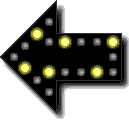 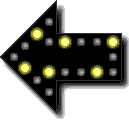 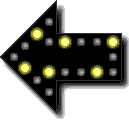